Logistic coefficients, an interpretation.
Any fool can do arithmetic -- Interpretation is hard.
Odds
Odds Ratio is a measure of association between the outcome and a variable.
Dichotomous independent variable
Odds Ratio, dichotomous independent variable
%clearall
proc freq data=a.chd2018_a;
tables diab*chd/norow nopercent nocol;
run;
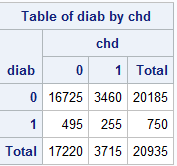 Odds Ratio
proc freq data=chd2018_a;
tables diab*chd/or nopercent nocol;
run; 

ods select parameterestimates oddsratios;
proc logistic data=chd2018_a descending;
model chd=diab;
run;
Odds Ratio, continuous independent variable
Confidence Interval for Odds Ratio
C.I. based on the Wald Statistic
Obtaining the odds ratios and Wald Confidence Limits.
ods select parameterestimates oddsratios;
proc logistic data=a.chd2018_a descending;
model chd=age;
run;
Obtaining the Profile Likelihoods Confidence Interval for the odds ratio.
ods select parameterestimates cloddspl ;
proc logistic data=a.chd2018_a descending;
model chd=age/clodds=pl;
run;
Other units
The units option.
ods select parameterestimates cloddspl ;
proc logistic data=a.chd2018_a descending;
model chd=age/clodds=pl;
units age=1 5 10;
run;
Odds Ratios, categorical variables.
%clearall;
data smokchd (keep=chd smoking);
	set s5238.chd2018(rename=(chd=c_chd smoking=c_smoking));
		chd=c_chd="Developed Chd";
		select (c_smoking);
			when ("Never Smoker")  smoking=0;
			when ("Past Smoker")  smoking=1;
			when ("Current Smok")  smoking=2;
			otherwise smoking=.;
		end;
run;
proc freq data=smokchd;
tables smoking*chd/ nocol nopercent;
run;
ods select parameterestimates oddsratios;
proc logistic data=smokchd descending;
class smoker(param=ref);
model chd=smoker;
run;
ods select parameterestimates oddsratios;
proc logistic data=smokchd descending;
class smoking(param=ref ref="0");
model chd=smoking;
run;
%clearall;
ods select modelanova globaltests;
proc logistic data=smokchd descending;
class smoking(param=ref ref="0");
model chd=smoking;
run;

ods select modelanova globaltests;
proc logistic data=smokchd descending;
class smoking(param=ref ref="1");
model chd=smoking;
run;

ods select modelanova globaltests;
proc logistic data=smokchd descending;
class smoking(param=ref ref="2");
model chd=smoking;
run;